Что такое задача?
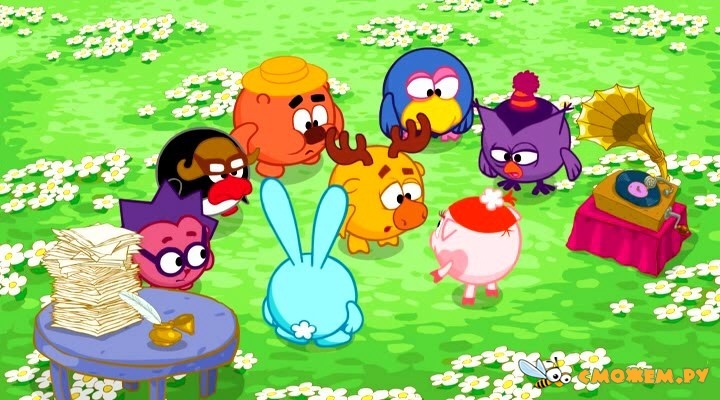 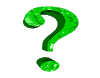 1 класс
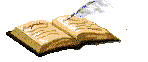 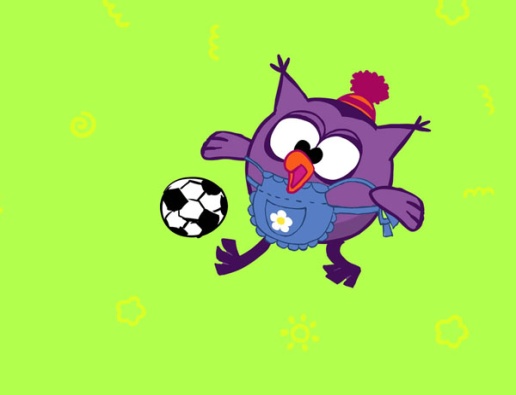 Я, Корпатыч, Крош, Лосяш.
Догоняем  дружно мяч.
Нюша  с Ёжиком  пока -
Запасных два игрока.
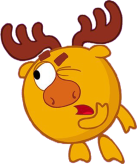 А когда подучатся,
Сколько нас получится?
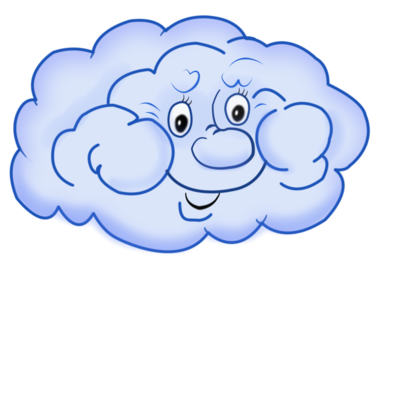 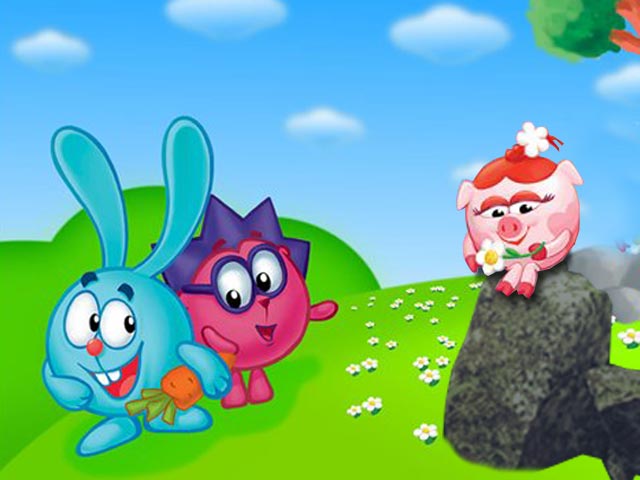 7 ромашек наша Нюша 
Собрала в букет. 
Нюшу Ежик повстречал 
И ромашек   восемь   дал. 
Сколько у Нюши   в
 букете   ромашек?
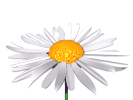 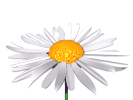 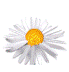 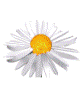 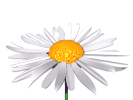 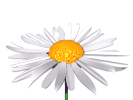 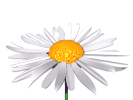 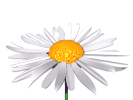 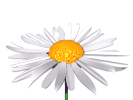 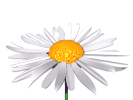 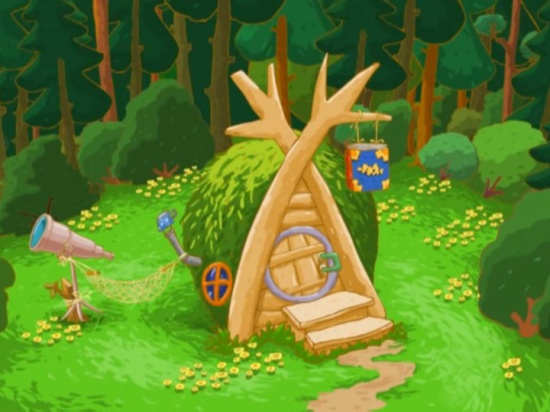 Решить задачу-это как построить дом!
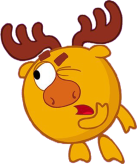 Вы готовы?
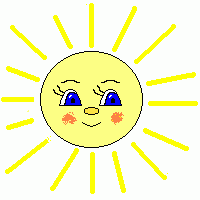 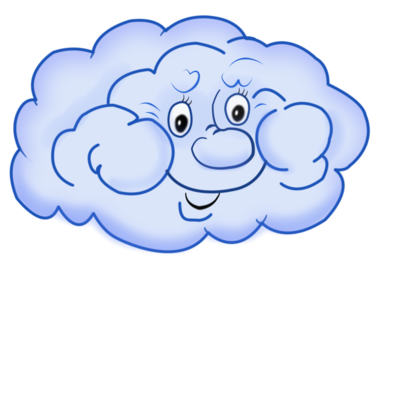 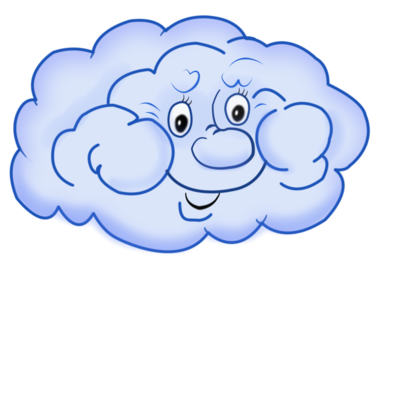 ответ
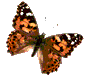 В задаче  всегда должны быть  составные части:
решение
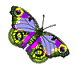 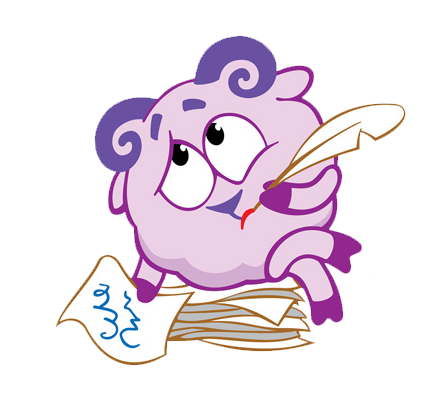 вопрос
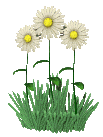 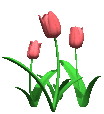 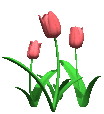 условие
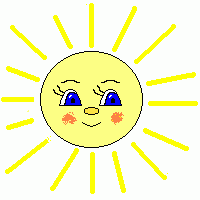 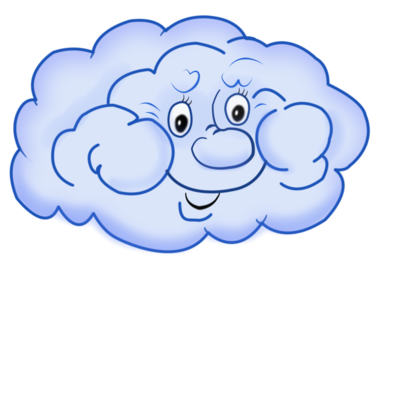 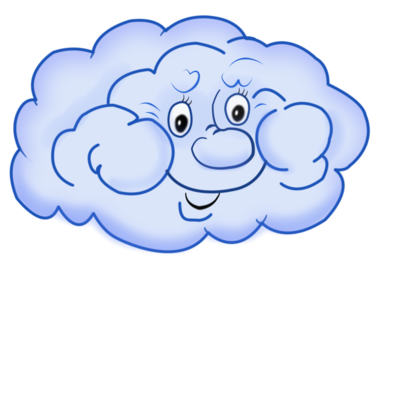 ответ
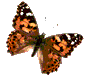 Если отсутствует хотя бы одна часть, текс не является задачей.
решение
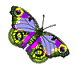 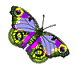 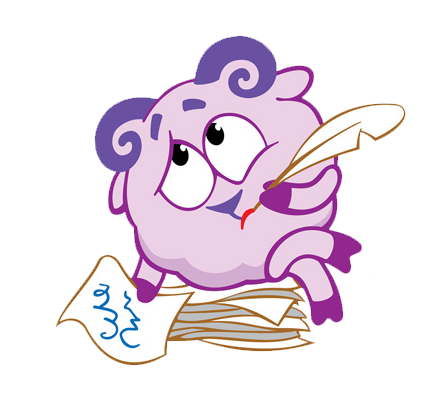 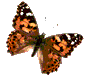 вопрос
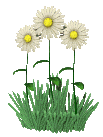 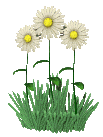 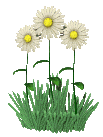 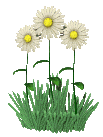 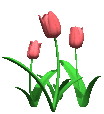 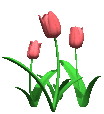 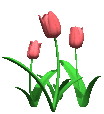 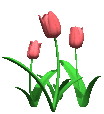 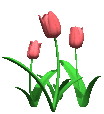 условие
Задача № 1.
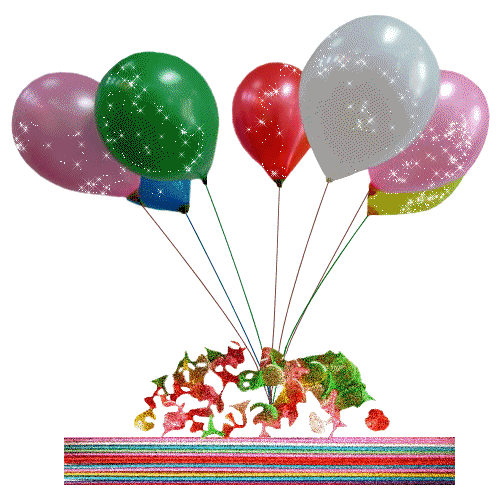 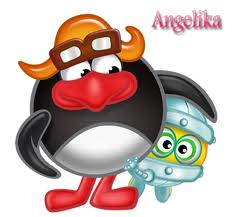 У Пина было 5 шаров. 
Два шарика ему подарил Лосяш.
Ребята, давайте построим домик  и решим задачу!
Сколько шаров стало у Пина?
ответ
?
решение
5 + 2 = 7 ( ш.)
вопрос
Ответ: 5 шаров у Пина.
условие
Задача № 2.
Бараш  написал 7 стишков. Я написал  3 стишка. Сколько стишков мы  написали вместе?
Ребята,  решите задачу!
?
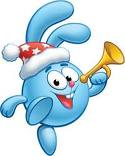 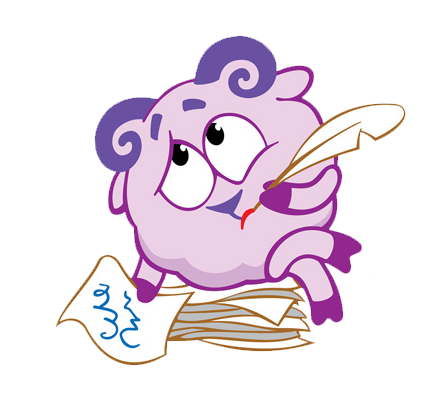 7 + 3 =10 ( с.)
Ответ:  10 стишков.
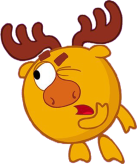 Придумай задачу и реши её.
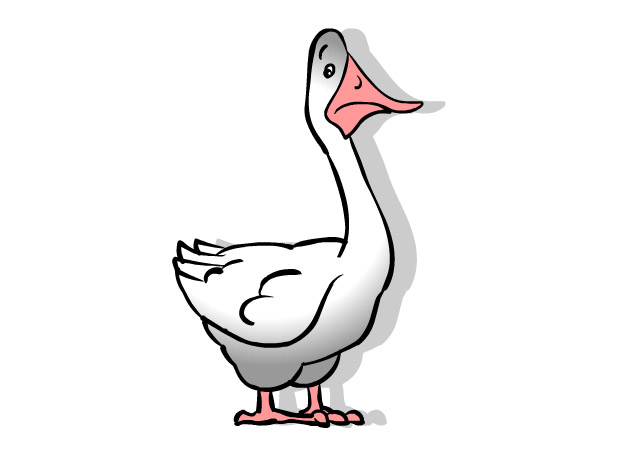 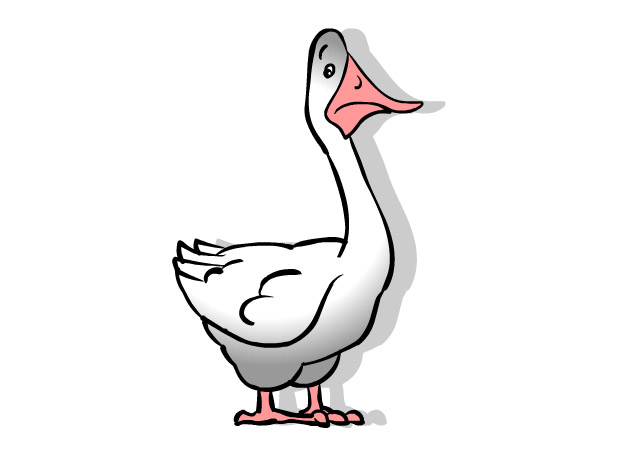 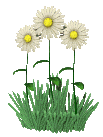 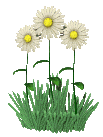 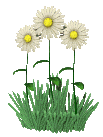 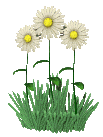 -  2 г.
? п.
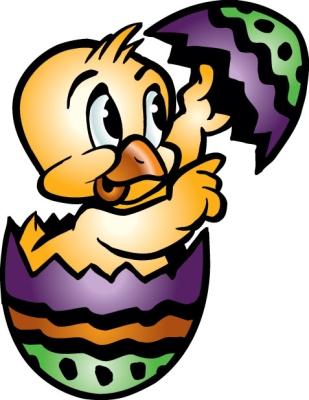 3 ц.
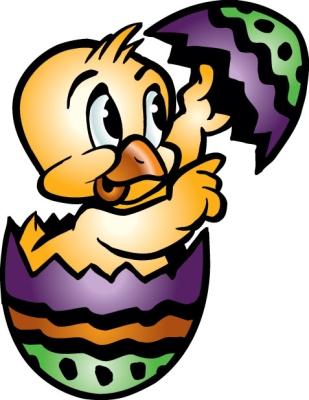 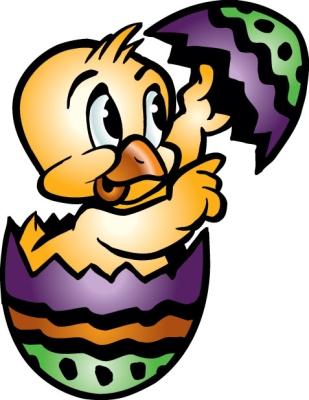 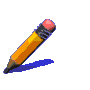 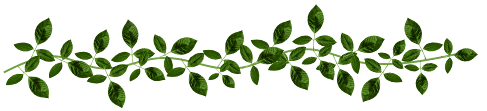 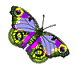 Придумай задачу и реши её.
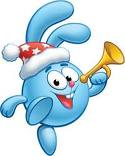 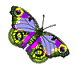 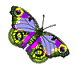 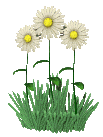 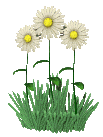 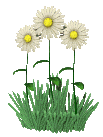 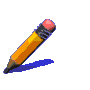 -  3 б.
? б.
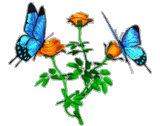 -  2 б.
Придумай задачу и реши её.
МАГАЗИН
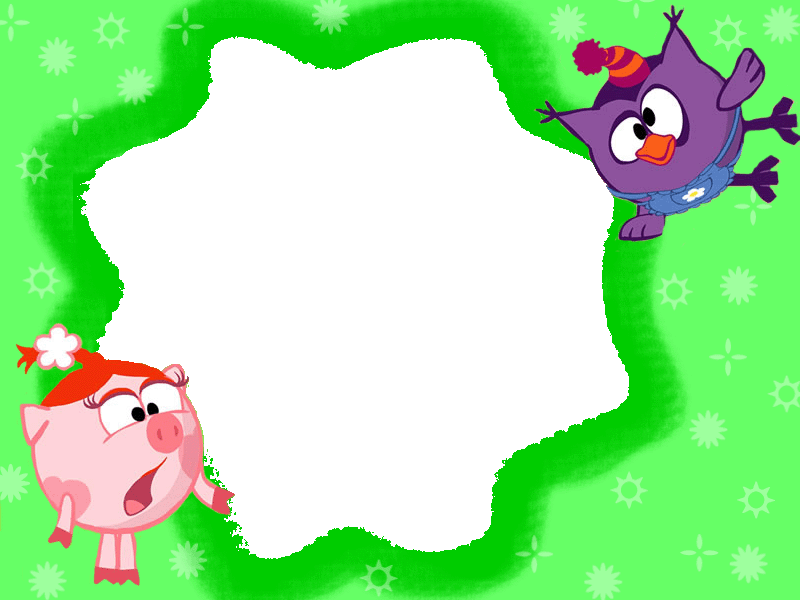 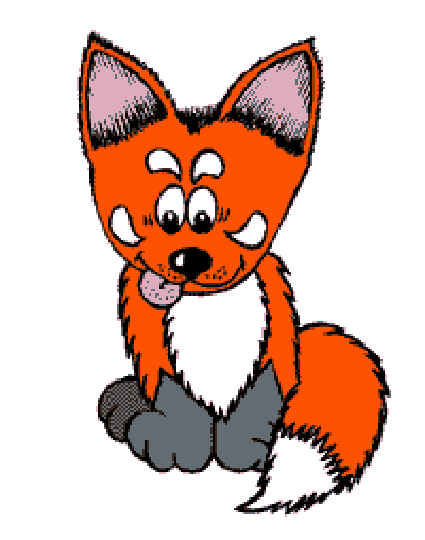 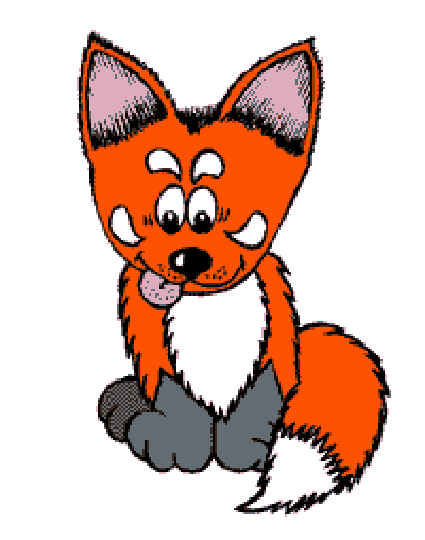 -  2л.
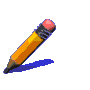 ? иг.
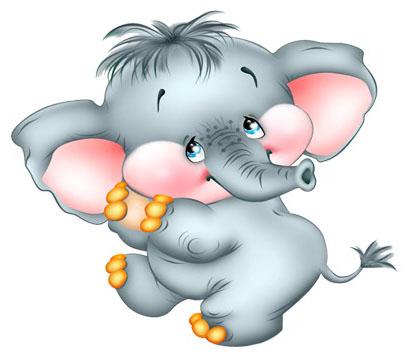 -  1 с.
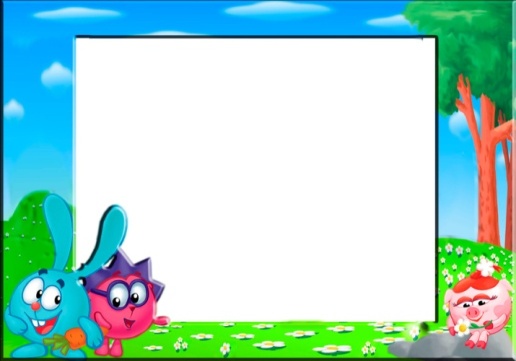 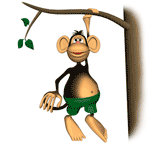 В зоопарке мы стояли,
Обезьянок все считали:
Две играли на песке,
Три уселись на доске,
А двенадцать спинки грели.
Сосчитать вы всех успели?
Ребята, а с этой задачей справитесь?
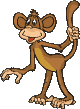 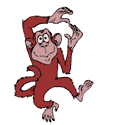 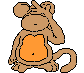 Правильно!
17
Теперь вы умеете решать задачи!
Удачи вам, ребята !
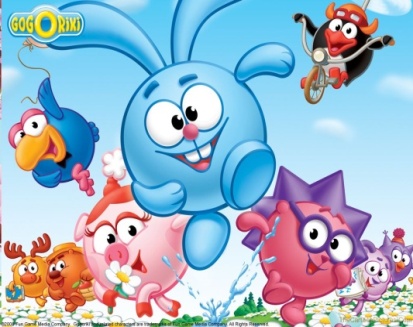